VNF Super-Resolution
Chris Elvidge
AIT Nighttime Remote Sensing
Lecture 6
January 18, 2024
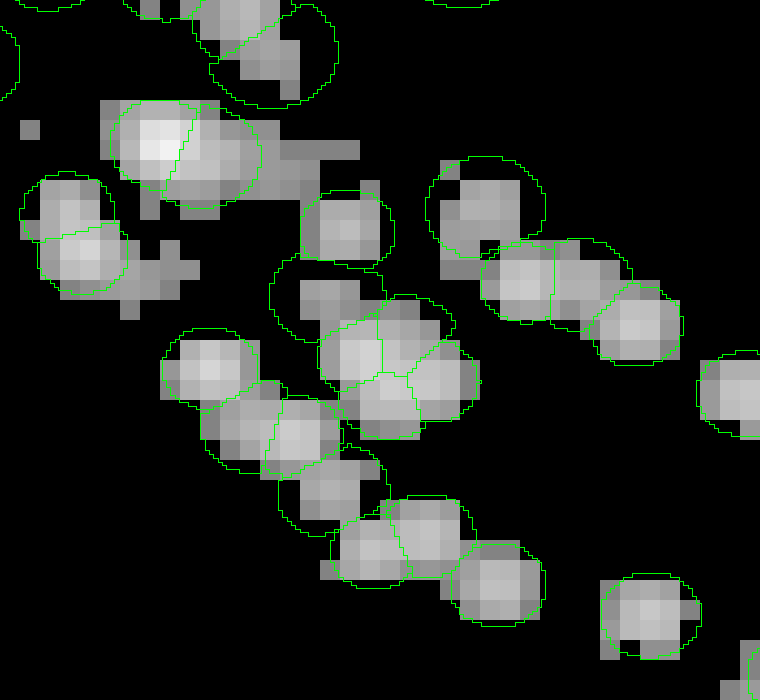 Number of VNF detections from 15 arc second grid 2012-2022in an oil production area in Iran. Each IR emitter is enclosed in a green “bubble” vector.
The individual emitters are defined from the data clouds composed of the latitude-longitude pixel canters in UTM projection. Cluster may be single emitters or split apart from conjoined clusters.
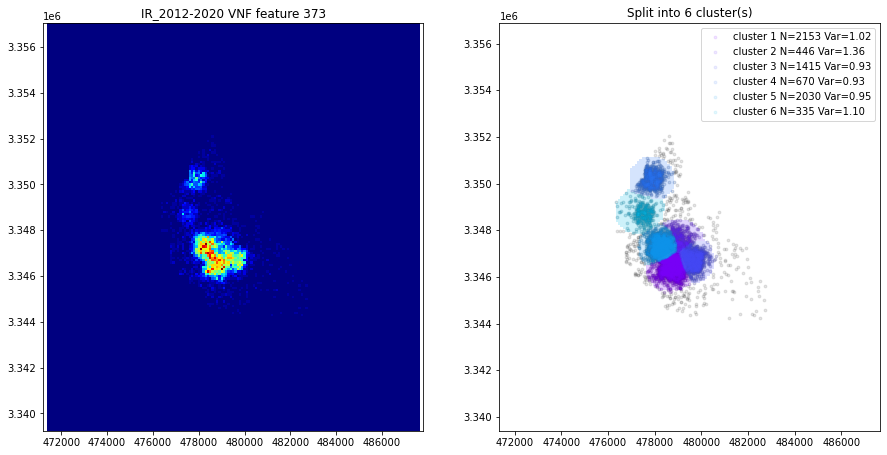 Flawed super-resolution image of an IR emitter
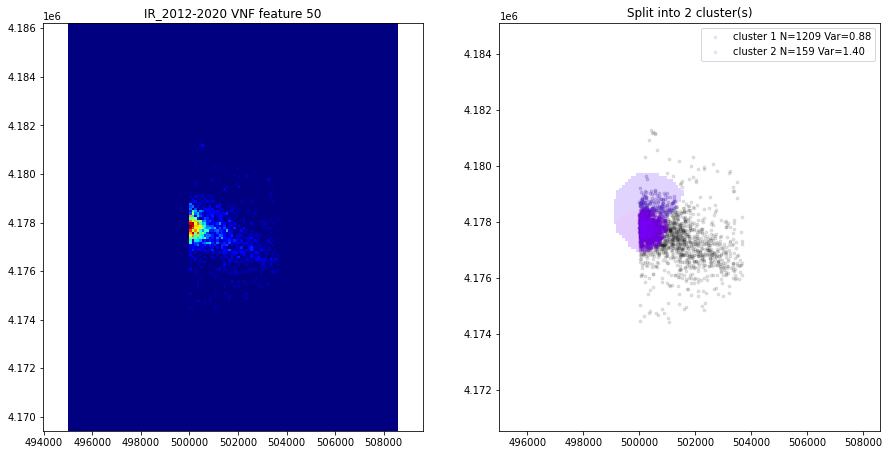 Super-resolution images of sites 11281 and 11291.
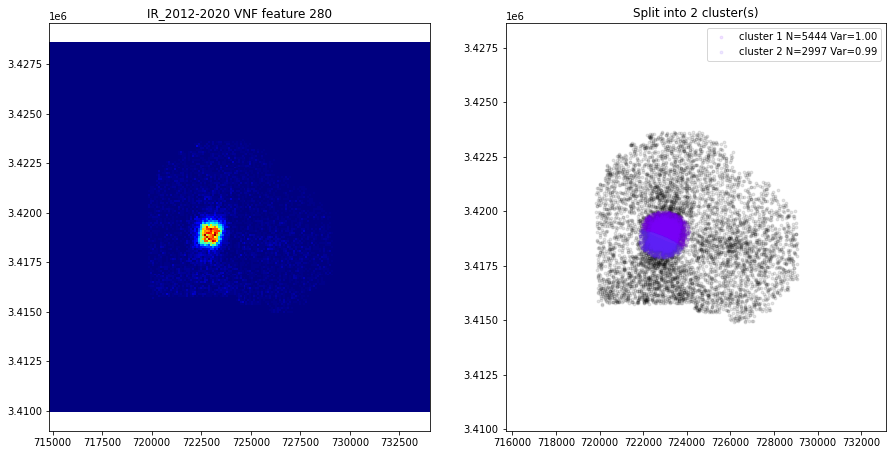 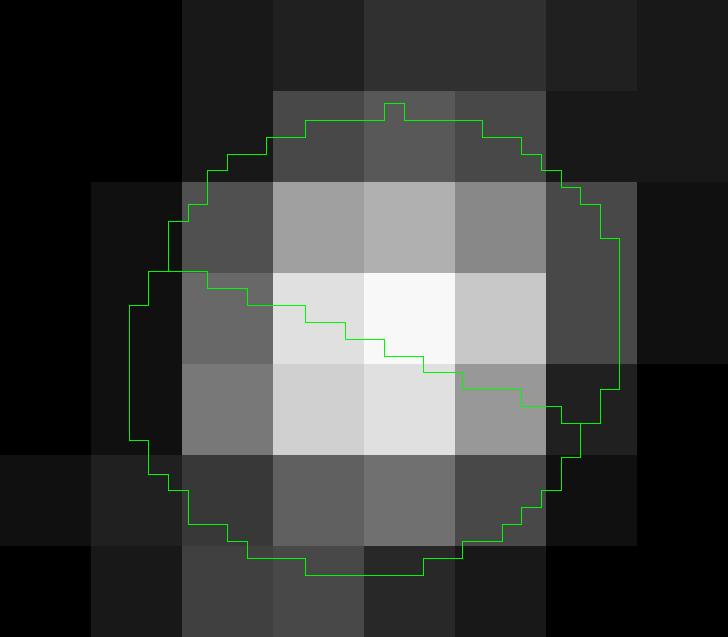 From the 15 arc second N-detect grid with bubble vectors overlain.
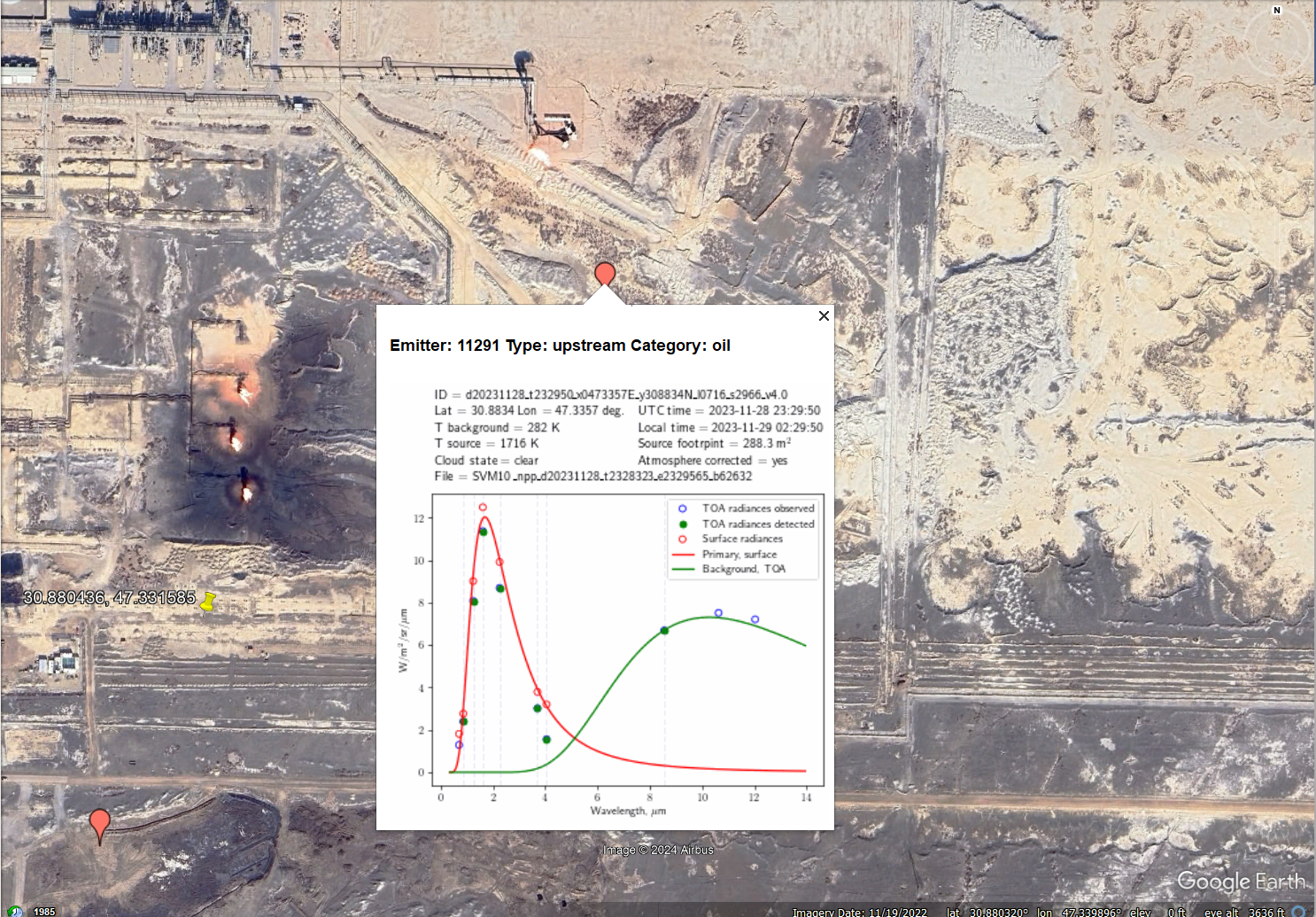 1
Sites 11281 and 11291from google earth.Five flare stacks.Two VNF detections from 20231128.
2
3
4
5
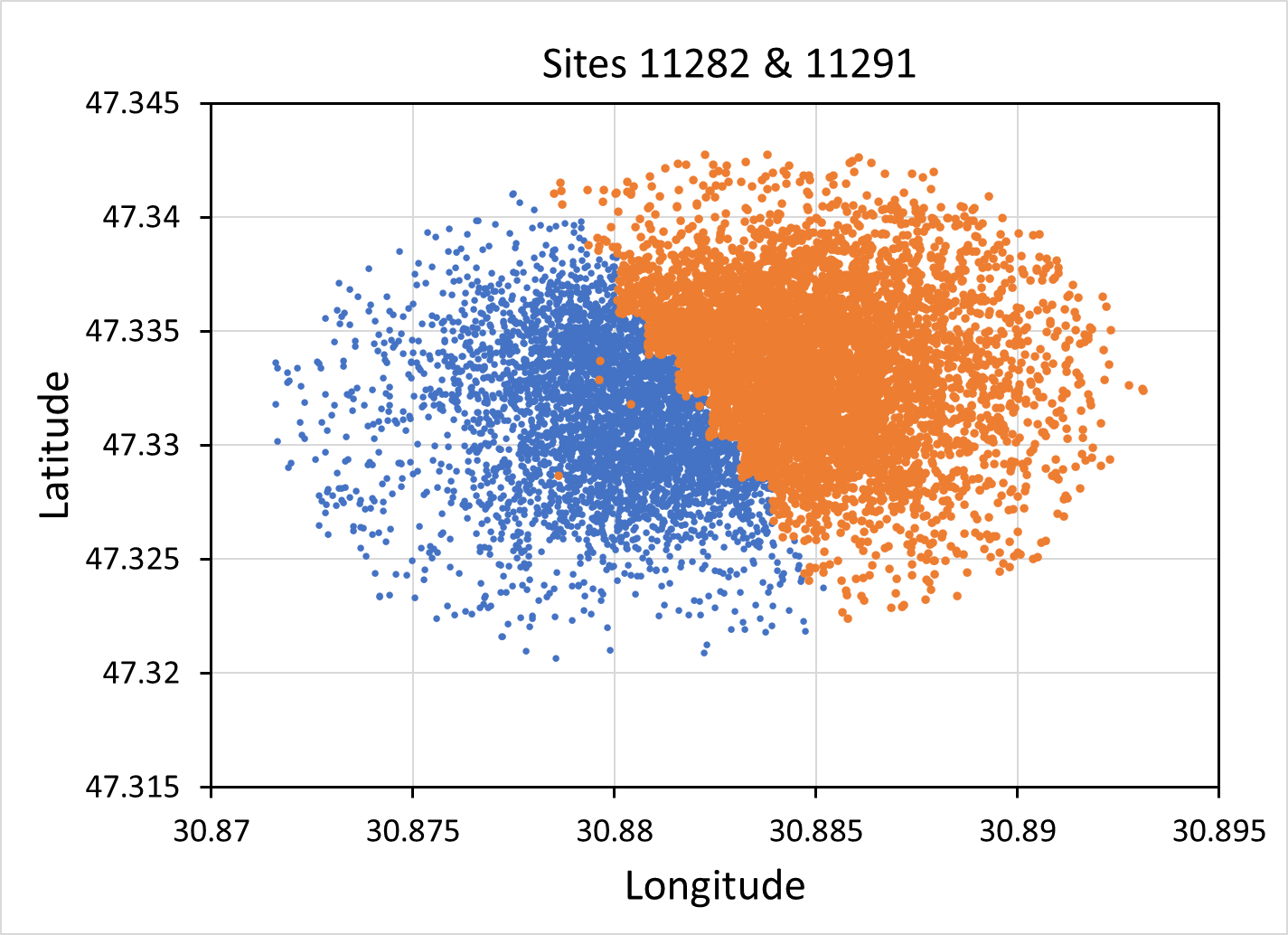 Pixel center locations scattergram.Is this a case of oversplitting?
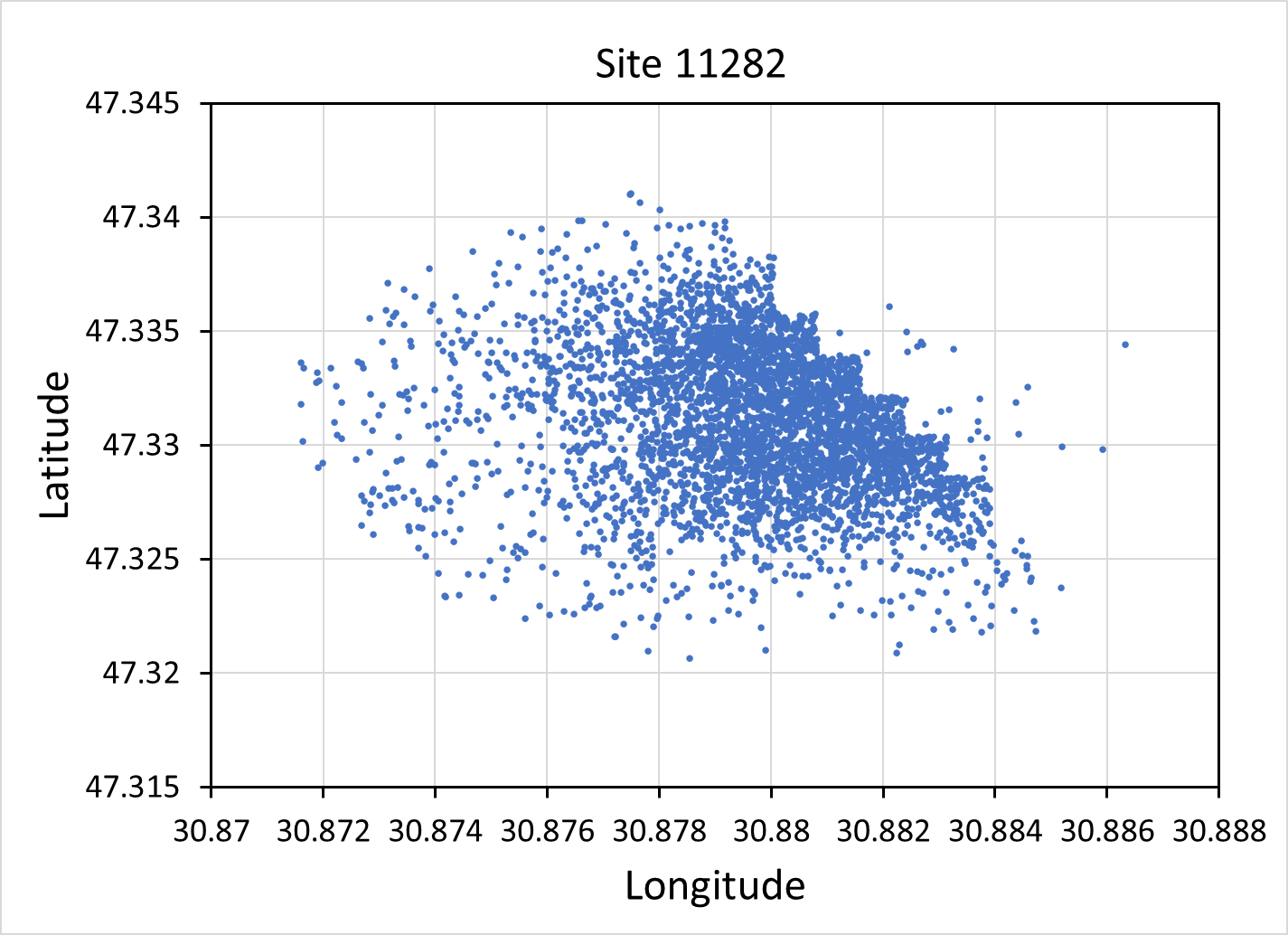 Leakage across the bubble vector boundary?
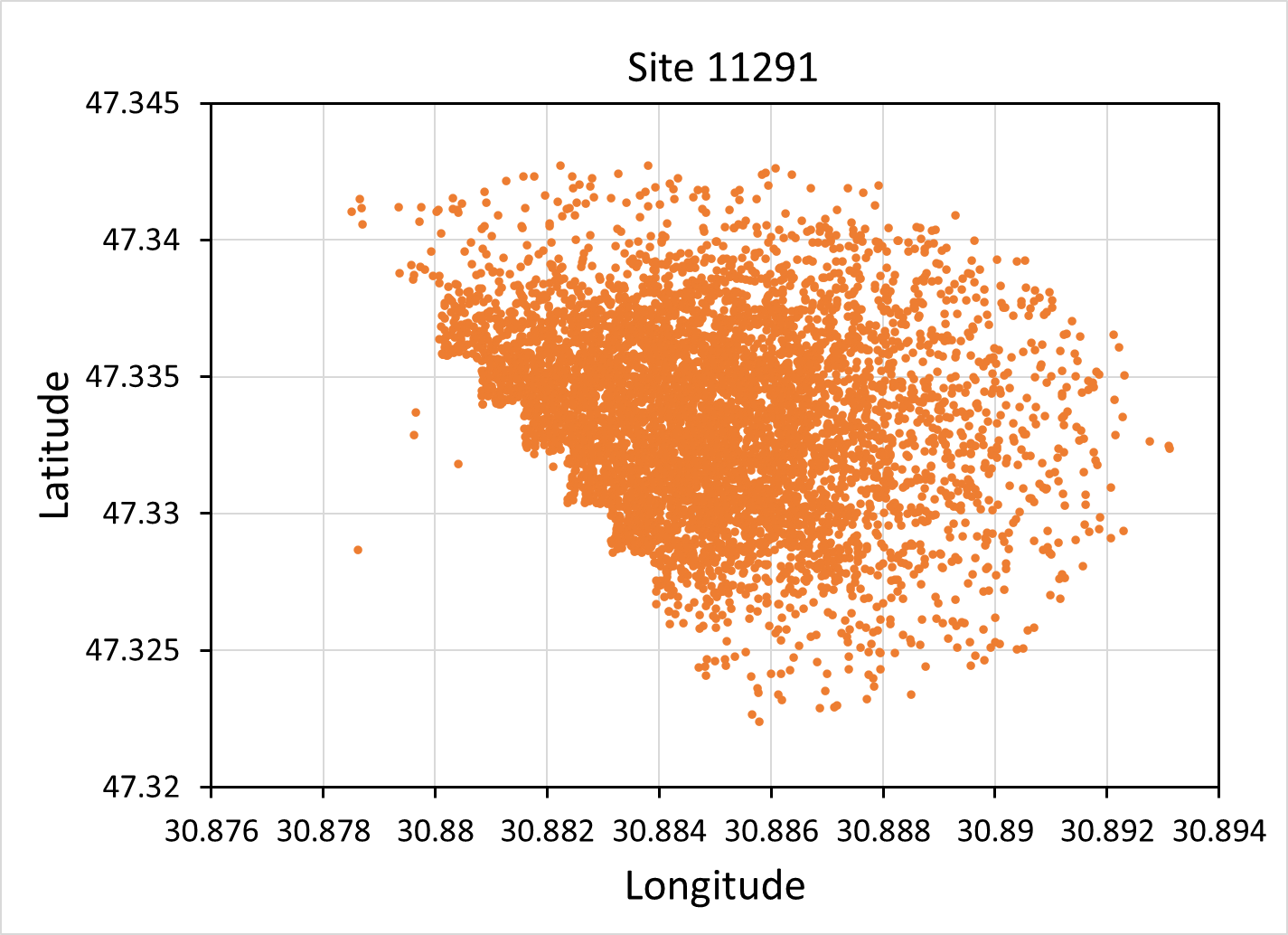 Leakage across the bubble vector boundary?
Is this a case of oversplitting?
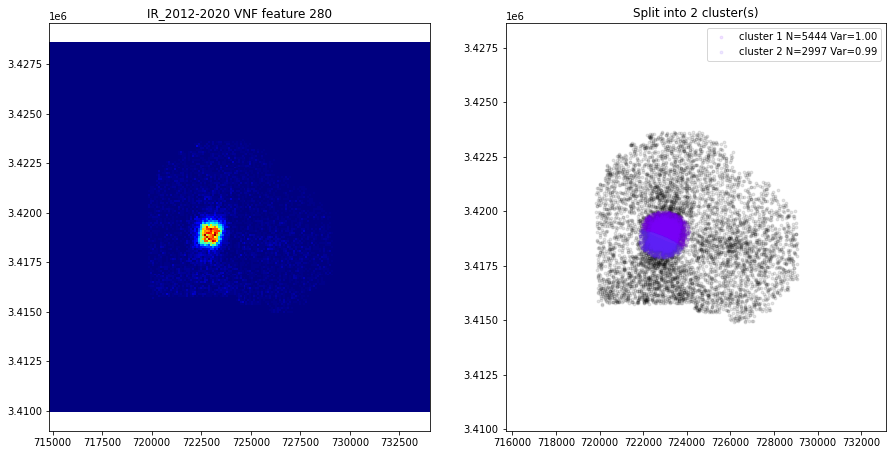